Обобщающий урок по теме «Степень с натуральным показателем»
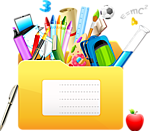 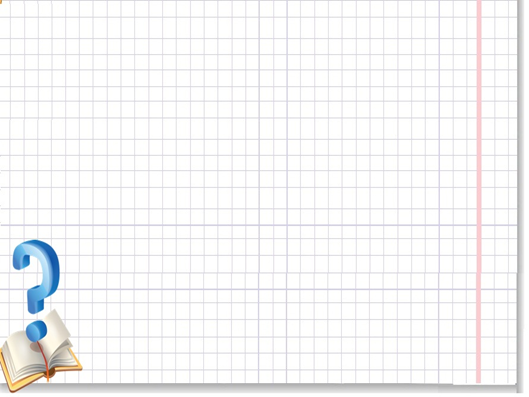 «Пусть кто-нибудь попробует вычеркнуть из математики степени, 
и он увидит, что без них далеко не уедешь»    
                 М.В. Ломоносов
Разгадайте анаграммы
Исключите слово лишнее по смыслу
Разгадайте анаграмму
ньспете
степень
ктореоз
отрезок
ованиосне
основание
казапотель
показатель
умножение
мноуниеже
а-основание, п-показатель
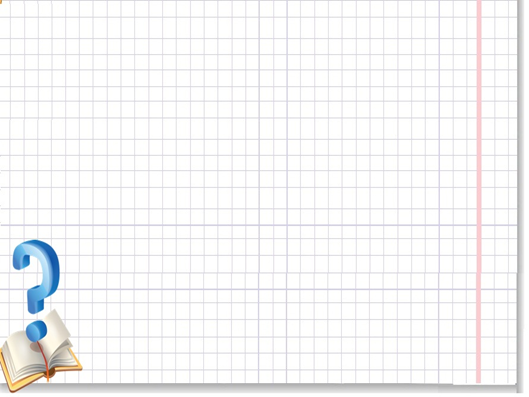 аа
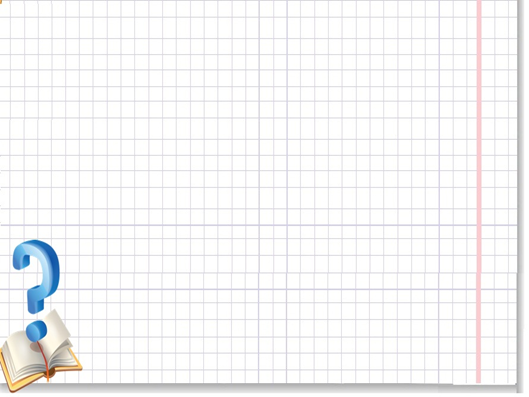 Прочитайте выражение, назовите основание и показатель степени:
Запишите правые части равенств
an am =                                      
an:am=                                       
(an) m =                                    
(ab)n =                                      
(a/b)n =                                     
a0 =                                           
a1 =
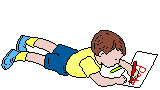 устный счёт
1)х5х7;                                 2)  а4а0;         
  3)    к9 : к7;                       4)   rn : r;
5)5 •52;                             6)  (-b)(-b)3(-b);       
  7)  с4 : с;                          8)  73 : 49;      
9)у4у6у                              10)  74 •49 •73;       
  11) 16 : 42;                         12)  64 : 82;   
    13)ссс3;                           14)  а2nan;                     
15)   х9 : хm;                         16)   уn : у4
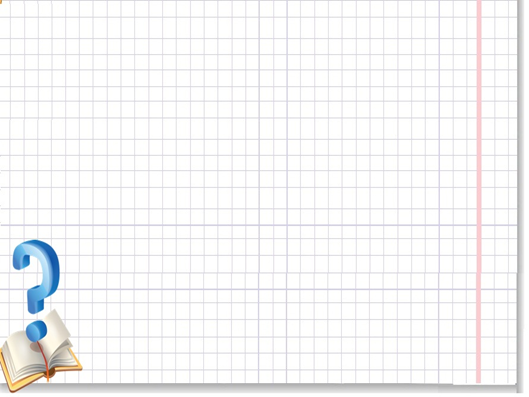 -1
Исключи лишнее
Определи основание и показатель степени
Соедините линиями выражения, соответствующие друг другу
)6
4⁶ •42                                       36•46        
46: 42                                          
(3•4)6                                      4⁶ +2
 (42 )6                                        46-2
         )6                                         412
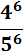 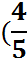 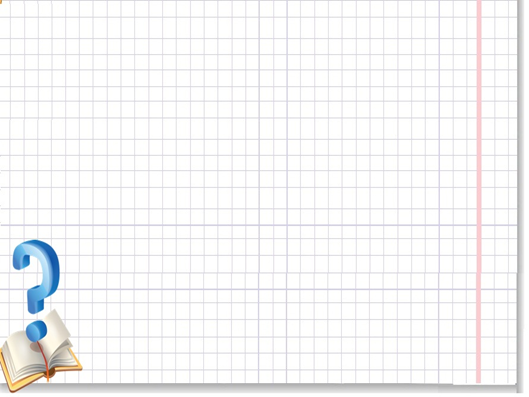 Расставить в порядке возрастания:
Выполнение задания с последующей самопроверкой
А1 представьте произведение в виде степени:
а) а ) х5• х4 ;    б) 37• 39  ;    в) (-4)3 • (-4)8 .
А 2 упростите выражение:
 а ) х3• х7 •  х8 ;     б) 221 :219 •23
А 3 выполните возведение в степень: 
а) (а5 )3   ;       б)  (-в7)2
Работа у доски
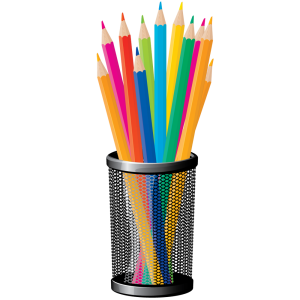 Самостоятельная работа 
Вариант -1  				Вариант - 2
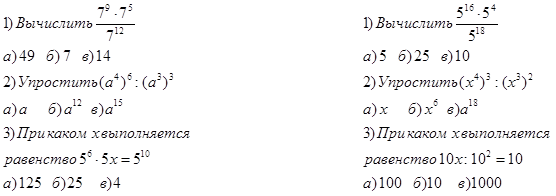 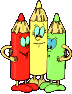